Cooked 
Mid-Day-Meal
 Programme
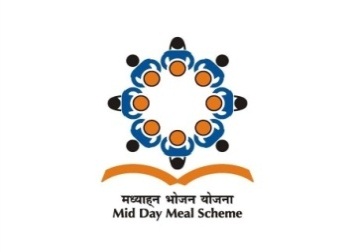 Annual Work Plan
&
Budget
2018-19
West Bengal
PAB
21/06/2018
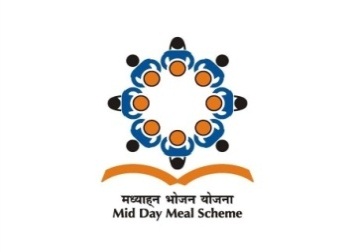 Mid Day Meal Programme
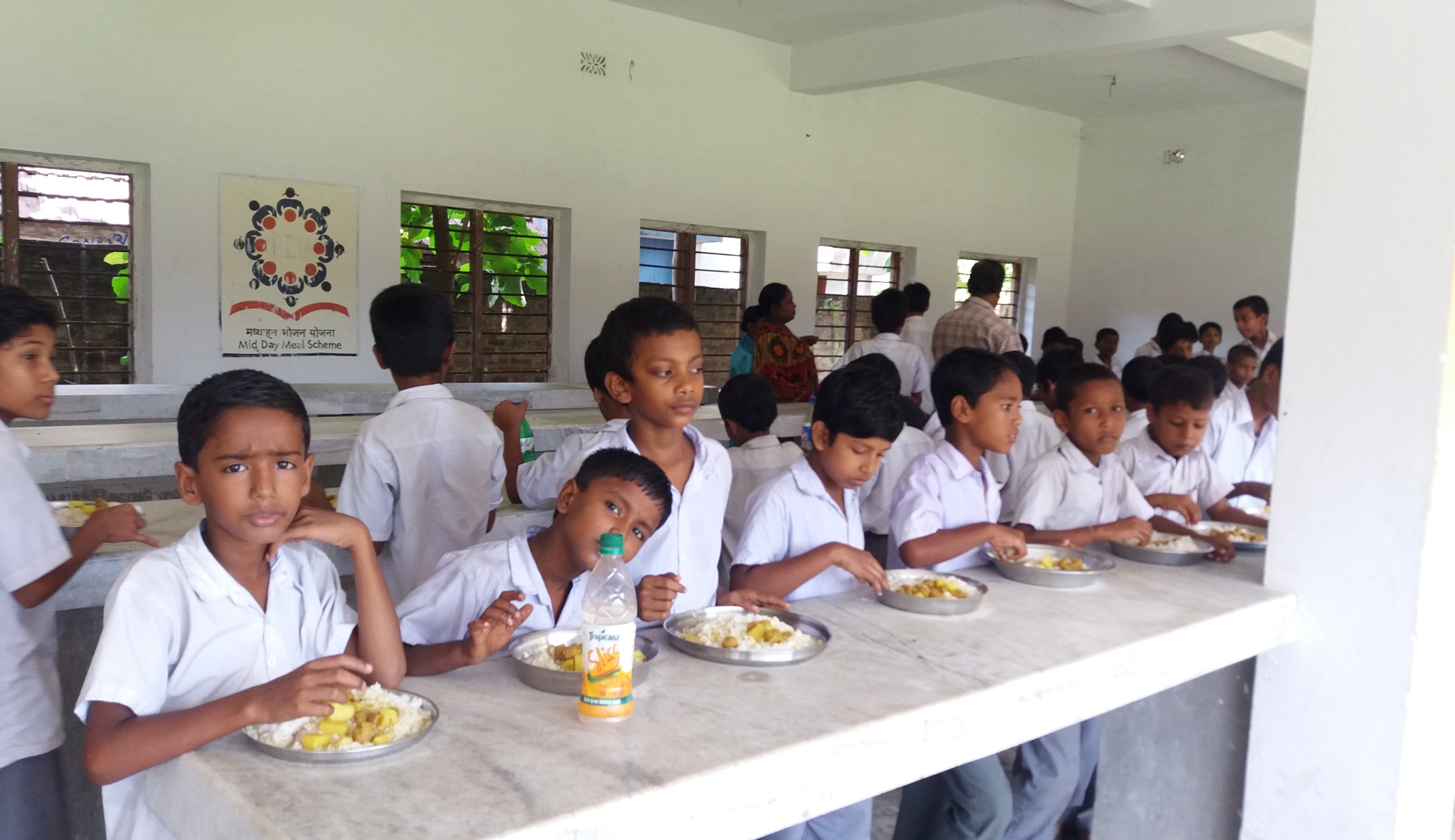 Nagadi obedia High School under Nakashipara Block, Nadia
2
MDM, WEST BENGAL
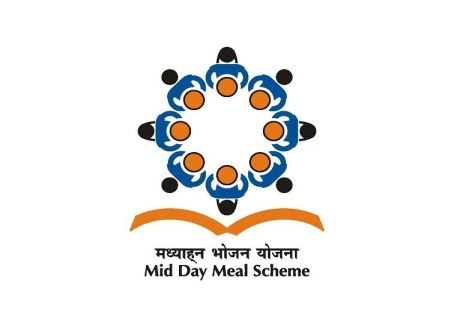 Coverage as per AWP &B 2018-19
PRIMARY:
UPPER PRIMARY:
MDM, WEST BENGAL
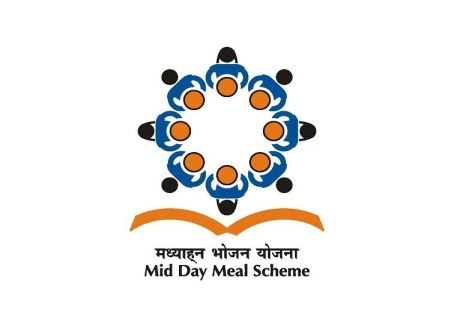 No. of Children opted for MDMS as per
 4th QPR, 2017-18
PRIMARY:
UPPER PRIMARY:
MDM, WEST BENGAL
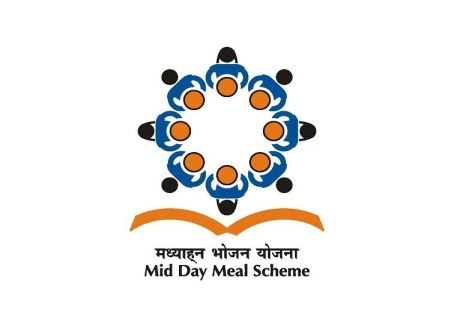 Utilization of Fund & Food Grains
(Rs in Lakh)
During 01.04.2017 to 31.03.2018
MDM, WEST BENGAL
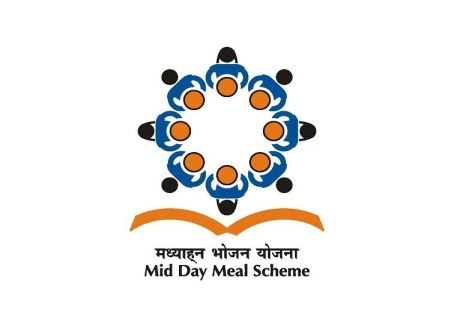 Status of Payment to FCI
(Rs. In Lakh)
As on 31.03.2018
MDM, WEST BENGAL
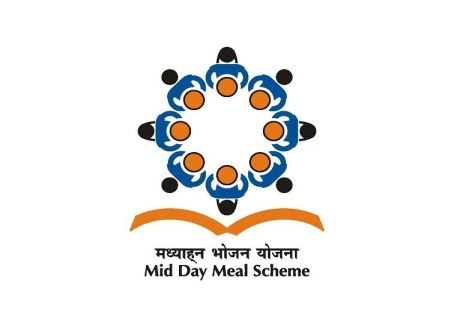 Status of kitchen cum store
As on 31.03.2018
MDM, WEST BENGAL
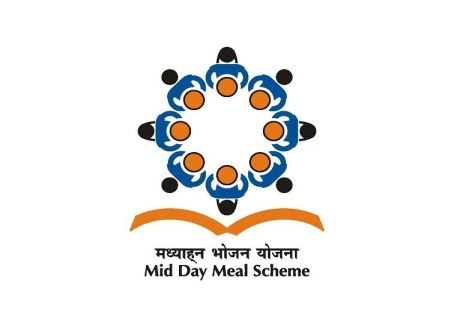 Procurement of kitchen devices
As on 31.03.2018
N.B: Fund for replacement of Kitchen Devices (49981) amounting to Rs. 2499.05 lakh  has been sanctioned in the F.Y. 2015-16 but only Rs. 390.51 lakh (7810 unit) has been received in 2016-17. Hence in the FY 2018-19 Rs. 2108.54  lakh (42171) may kindly be released immediately.
MDM, WEST BENGAL
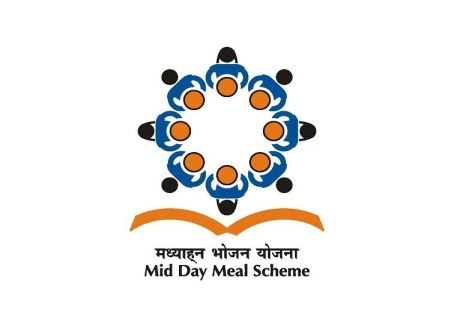 Requirement of Cook cum helpers 2018-19
During 01.04.2016 to 31.03.2018
MDM, WEST BENGAL
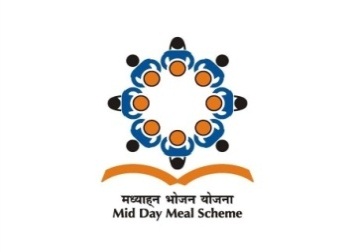 Data Entry Status (TRGMDM) for 2017-18
MDM, WEST BENGAL
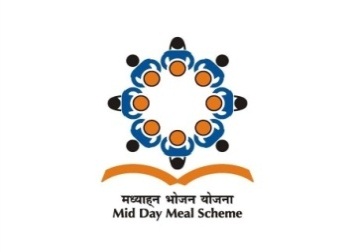 Automated Monitoring System
AMS has started from November’17.
Total number of schools – 83690.
Total number of schools registered– 82430 .
On an average 85% schools are reporting on daily basis.
MDM, WEST BENGAL
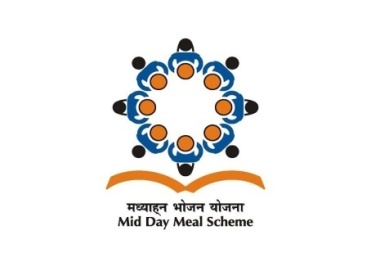 Initiatives taken & Good practices by State Govt.
Dining Halls for backward areas:- 1403 dining halls have been constructed out of State exchequer and 1570 dining halls from MP-LAD.
LPG :- At present 31499 (38%) institutions are using LPG for cooking MDM. Another grant of Rs. 9.21 Cr has been released from the State exchequer for installation of LPG in 18435 No. of schools. 	
Fire Extinguisher :- Installation of Fire Extinguishers in 57996 no. of schools has already been completed out of State Govt. fund. 
Plates and glasses:-From State Fund 80 lakh units of plates and glasses have been purchased and distributed to the students. 
Hand Washing:- Hand washing with soap is being followed in all the schools before taking MDM. 
Engagement of Education Supervisor:- 731 Education Supervisors for each Educational Circle have been engaged for better monitoring  and reporting  progress of Mid-Day Meal, SSA & RMSA Programmes.
Additional honorarium to cook-cum-helpers:-The State Government has allowed Rs. 500/- as additional honorarium per month per Cook cum helpers apart from state share since October, 2013.
Kitchen garden:- Kitchen garden in 6025 schools have been developed and another 941 is in progress.
12
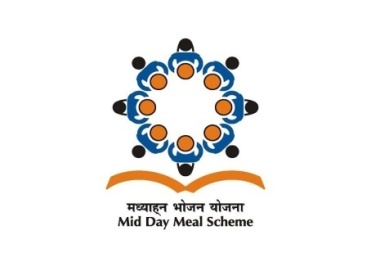 Decisions taken at SLMC Meeting
Third Party Audit for Monitoring:-  Third party audit of MDMS the mechanism of P & RD should be considered alongside other officials for monitoring purpose.
Supply of Piped drinking water:  Supply of piped drinking water to all the schools wherever piped water supply is available may be ensured by the PHE Deptt. 
Plantation of fruit bearing trees:- Plantation of fruit bearing trees within the school compound in consultation with the P & RD, FH & FP Deptt. should be explored.
Booklet on MDM:- A Booklet on best practices should be developed and share with all districts.
Construction of more Dining Halls:- More Dining Halls should be build in the coming year.
Regular Inspection:- Regular Inspection specially in Urban areas should be increased.
13
MDM, WEST BENGAL
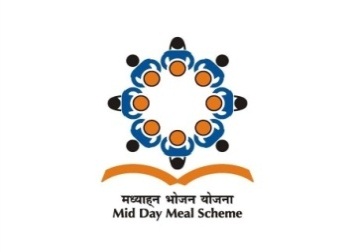 Initiatives taken & good practices by Districts
Additional Food Item: Eggs are served once a week in all Districts. Chicken 50 gm per child served once a month in 12 Districts. Paneer and Cheese also served in some Districts.

Special Mid-Day Meal Monitoring drive: Purba Bardhaman and Murshidabad took the initiative of single day inspection of running of Mid-day Meal. 

MDM Mela-cum-Workshop & Training Programme:- Malda District Administration has arranged two days Mid day Meal Mela-cum-Workshop & Training programme of CCH with a view to improve the quality of cooked MDM. 

MDM Magazine for all Schools: Malda District Administration has prepared a Magazine on preparation of low cost, hygienic and tasty food. 

Testing of food samples:- This is being taken up by the Accredited laboratories during this year.
14
MDM, WEST BENGAL
Budget Proposal for 2018-19
Rs. In Lakh
MDM, WEST BENGAL
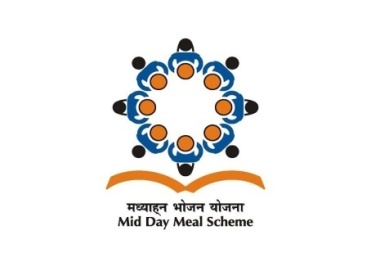 ISSUES / PROPOSALS
In the meeting of the SLMC the present rate of cooking cost was considered very low and it was  decided to form a committee in this regard.  As per recommendation a proposed estimate is being prepared as under:
	Primary: Rs. 8/- and Upper Primary: Rs. 10/- per student per day.
Raising of MME fund from 1.8% to 3% to meet up salary expenses of approximately 2000 contractual employees working under MDMS at different levels.
Remuneration to the Cook-cum-helpers may be paid for 12 months instead of 10 months in a financial year. It is also proposed to enhance the remuneration @ Rs. 1,000/- per cook  per month  by the MHRD, GOI. 
Rs. 5,000/- for kitchen devices is inadequate for schools with higher enrolment the amount may be enhanced accordingly.
Initial installation charges for LPG connection need to be considered by the MHRD, GOI.
MDM, WEST BENGAL
WEST BENGAL
“PHOTO SESSION”
MID – DAY MEAL 
SCHEME
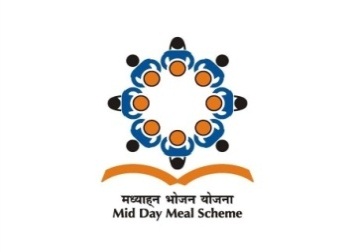 Mid Day Meal Programme
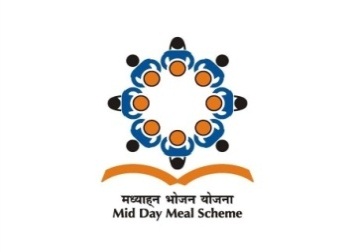 Dining Hall
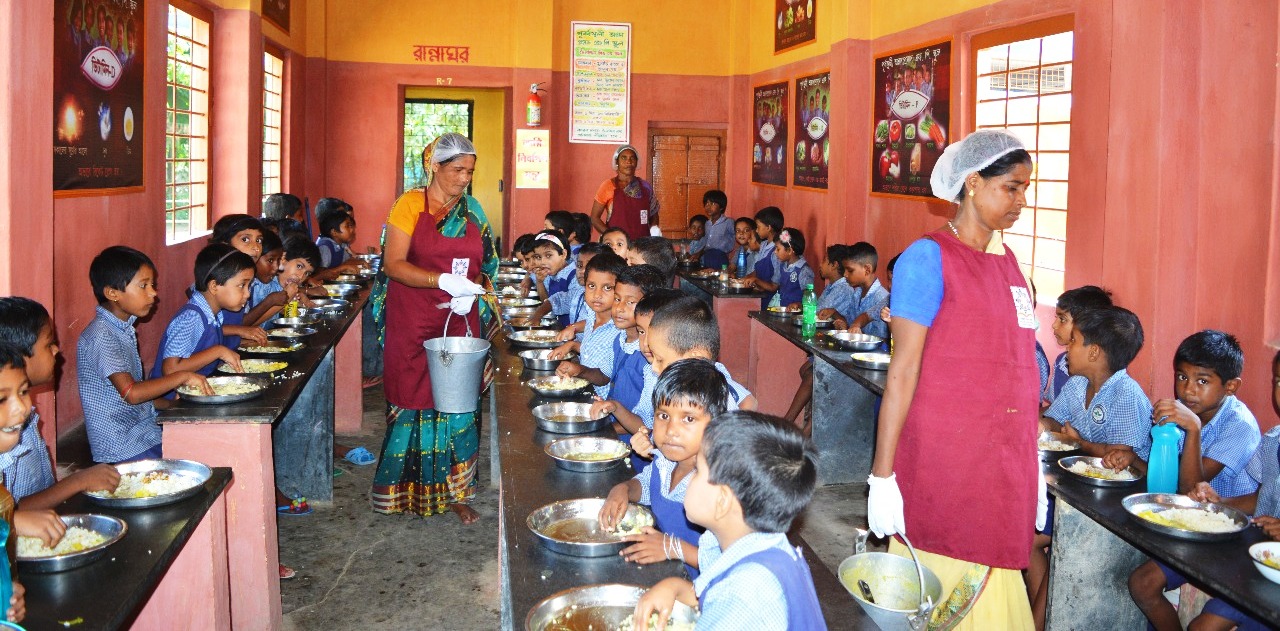 Purbasthali Annadaprasad F.P. School, Purbasthali, Purba Bardhaman
MDM, WEST BENGAL
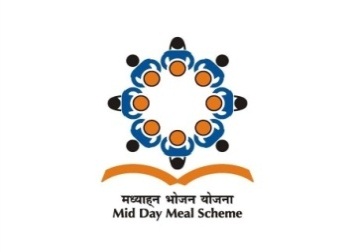 Mid Day Meal Programme
Dining Hall
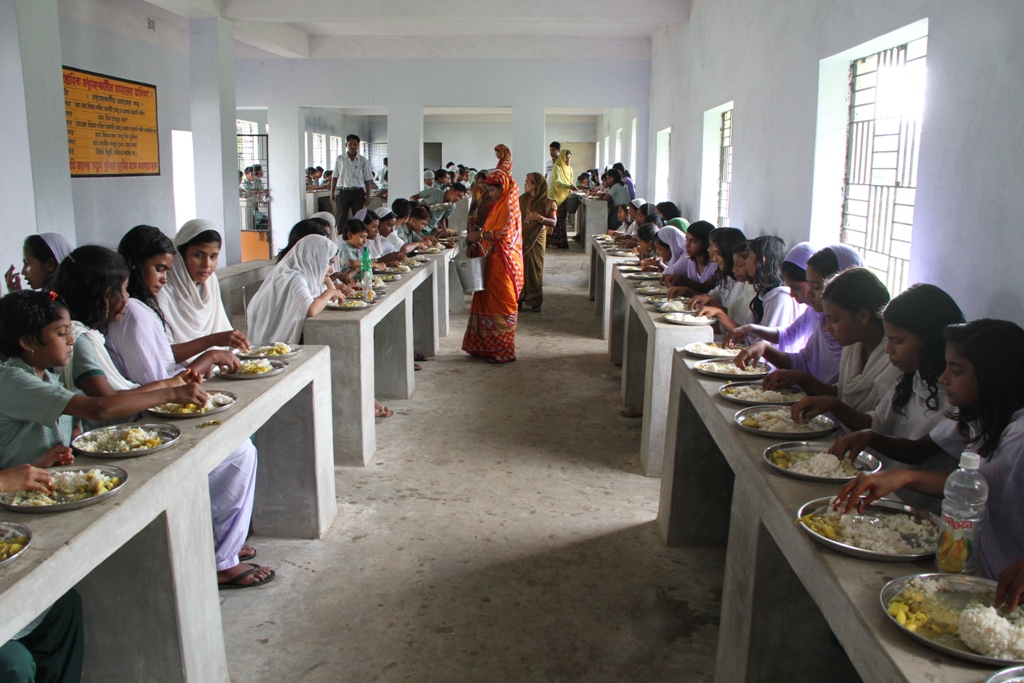 Dining at Dr Jakir Hossain High Madrasah under Tehatta-1 Block, Nadia
19
MDM, WEST BENGAL
Mid Day Meal Programme
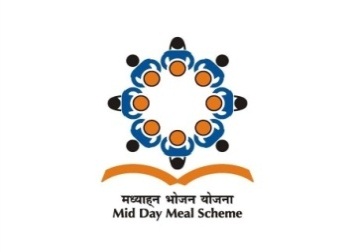 Dining Hall
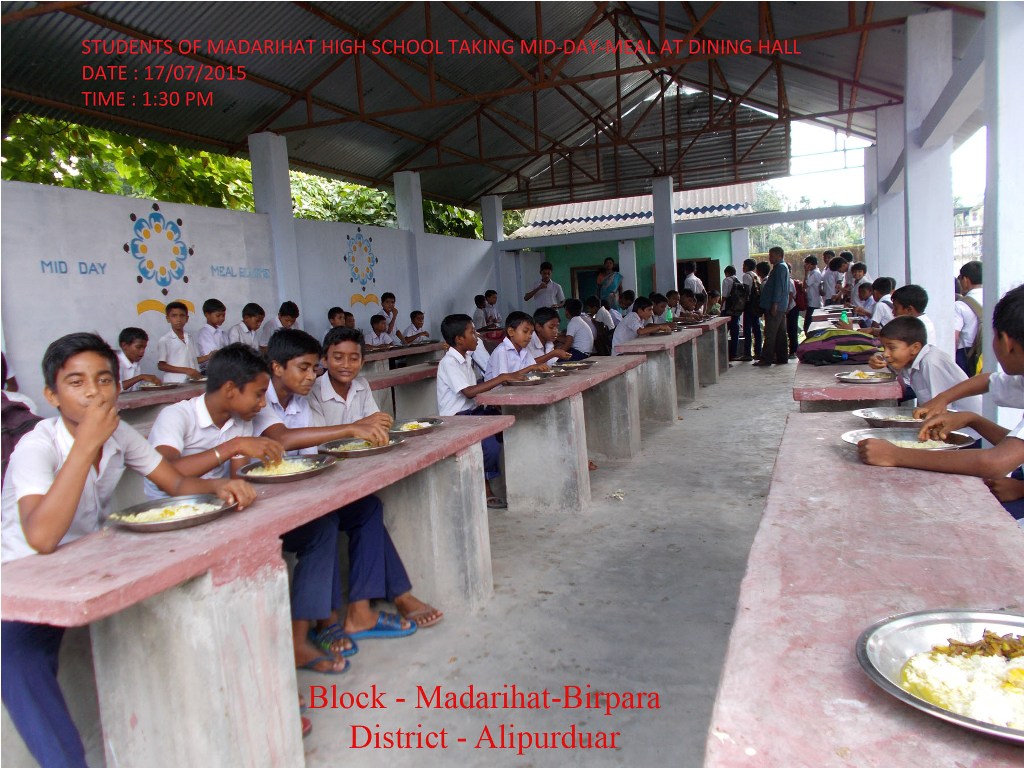 Madarihat High School, Madarihat-Birpara, Alipurduar
MDM, WEST BENGAL
Mid Day Meal Programme
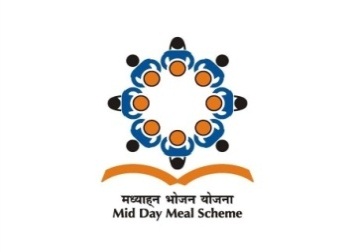 Hand Washing
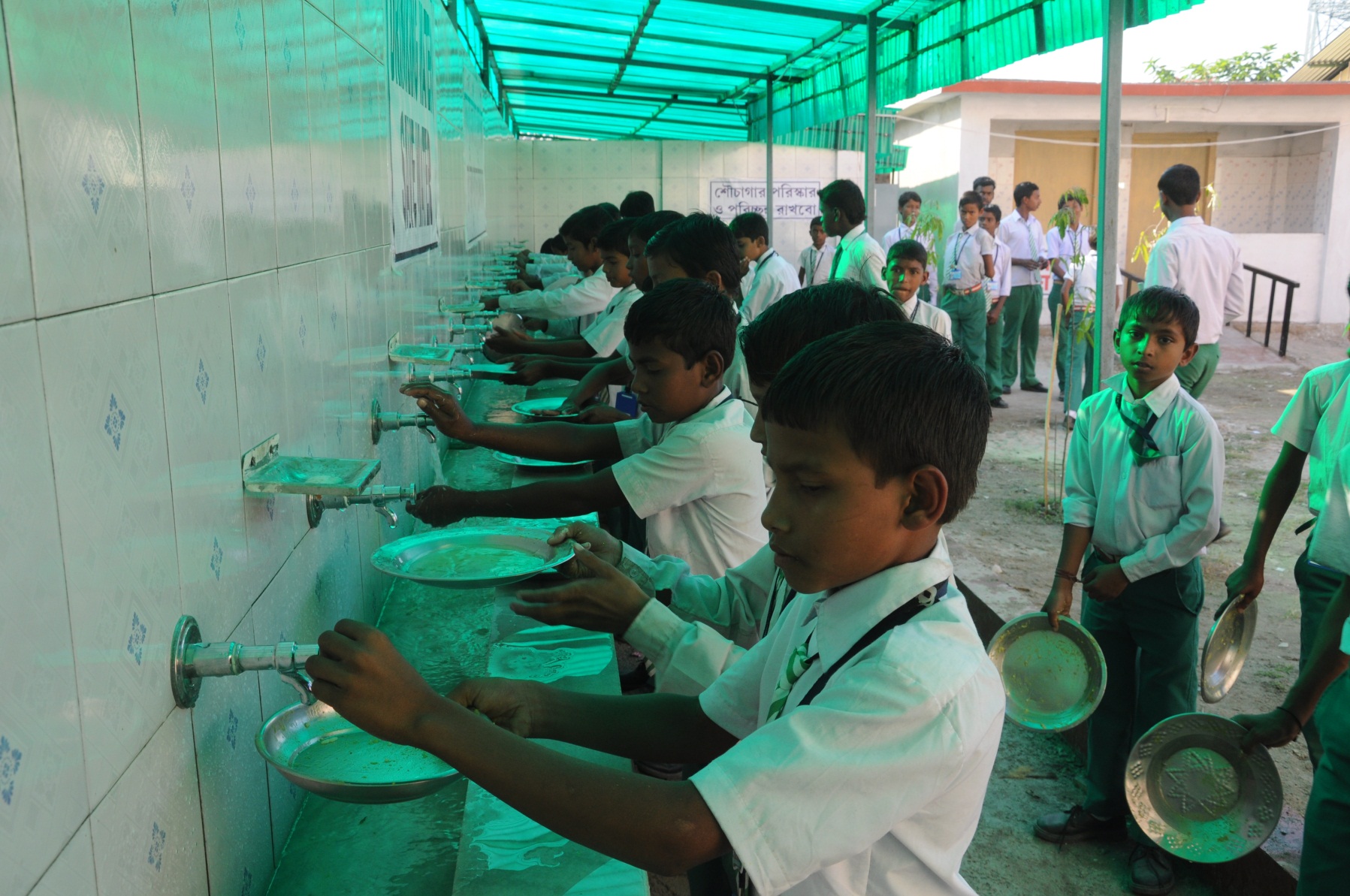 Muraliganj High School, Siliguri
21
MDM, WEST BENGAL
Mid Day Meal Programme
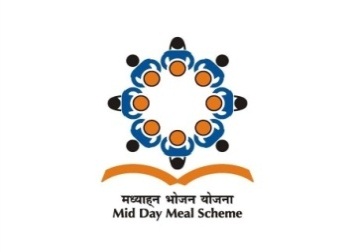 Hand Washing
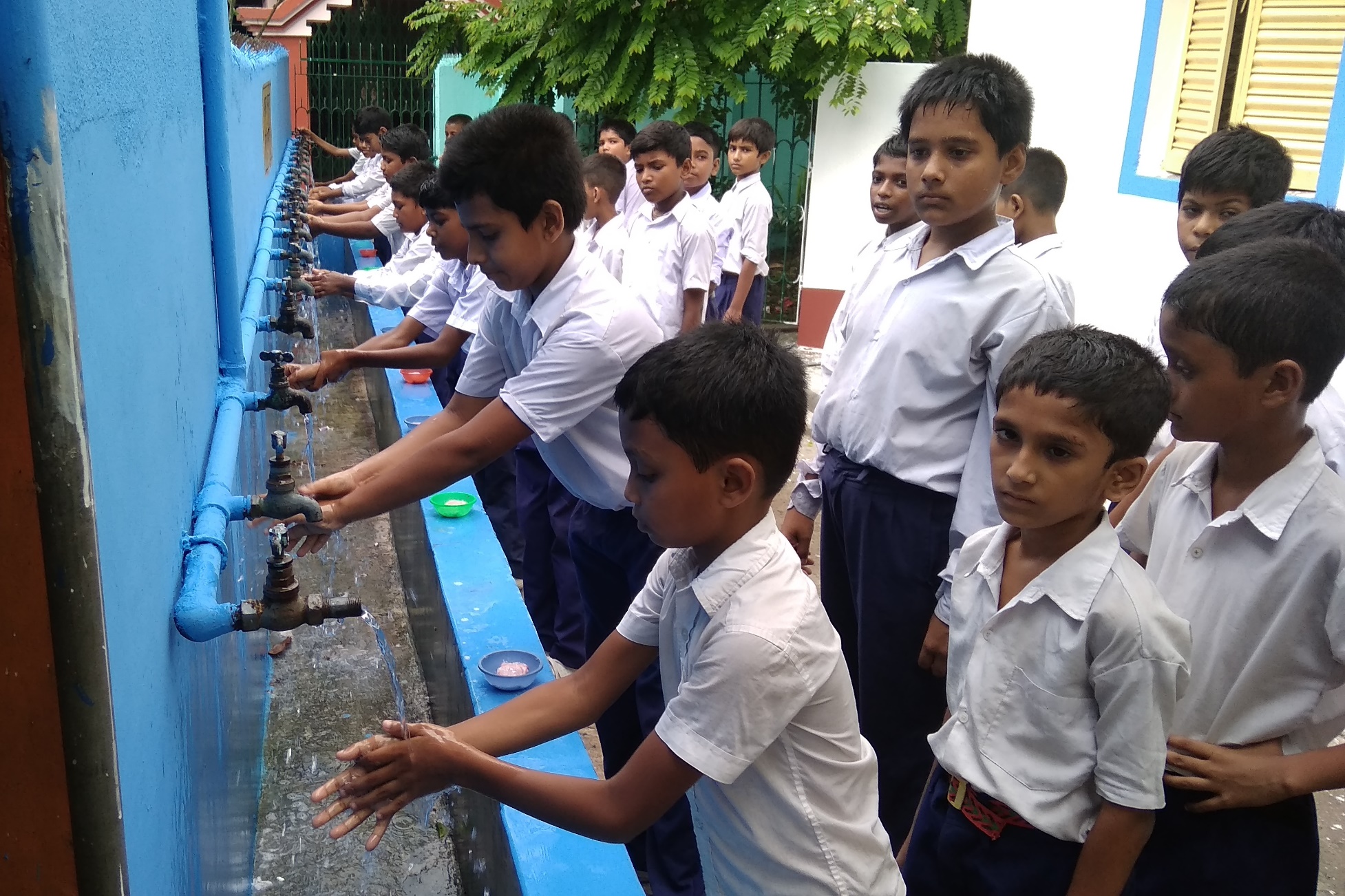 Hand Washing at CSTEV(HS) under Kalyani Municipality, Nadia
MDM, WEST BENGAL
Mid Day Meal Programme
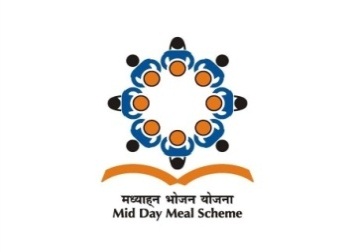 Kitchen garden
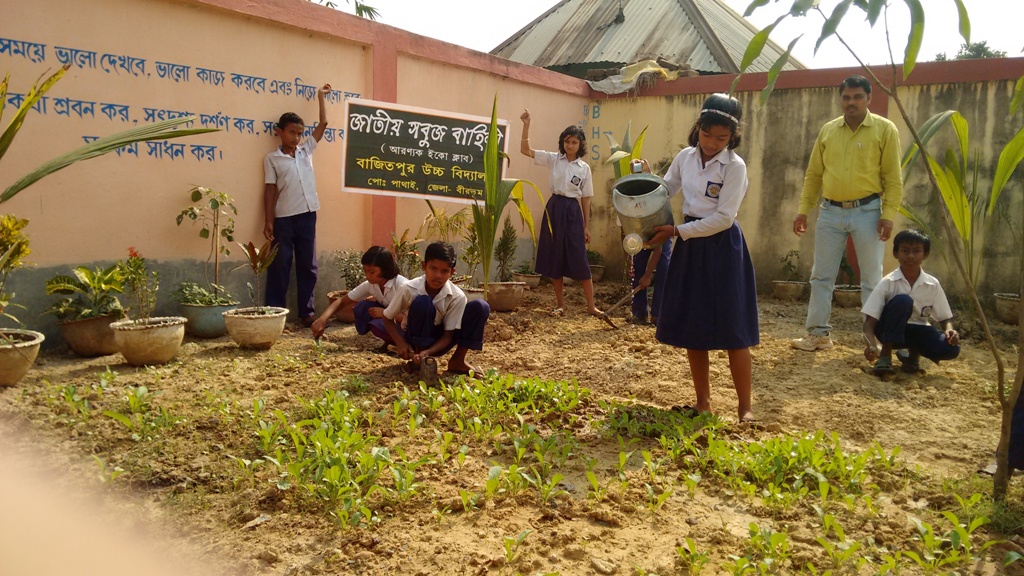 Kitchen Garden at Bajit pur High School, Mayureswar I , Birbhum
MDM, WEST BENGAL
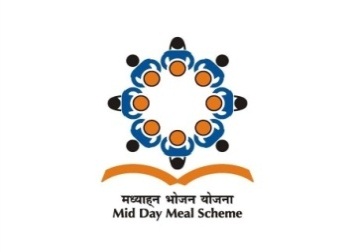 Kitchen garden
Mid Day Meal Programme
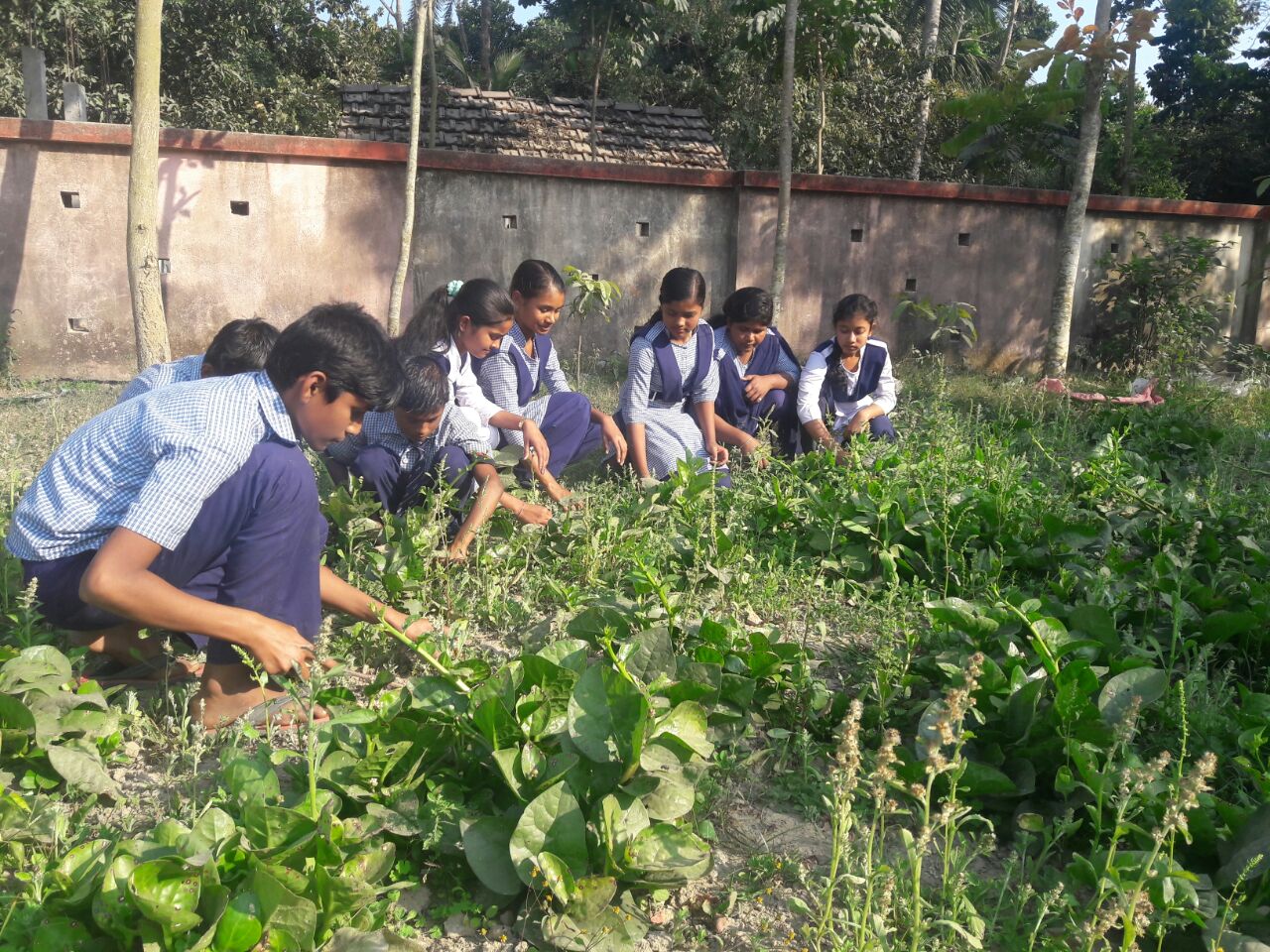 Ainshmali United Academy School under Ranaghat-II, Nadia
24
MDM, WEST BENGAL
Mid Day Meal Programme
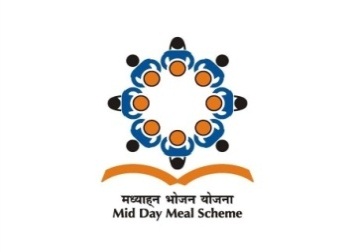 Kitchen shed
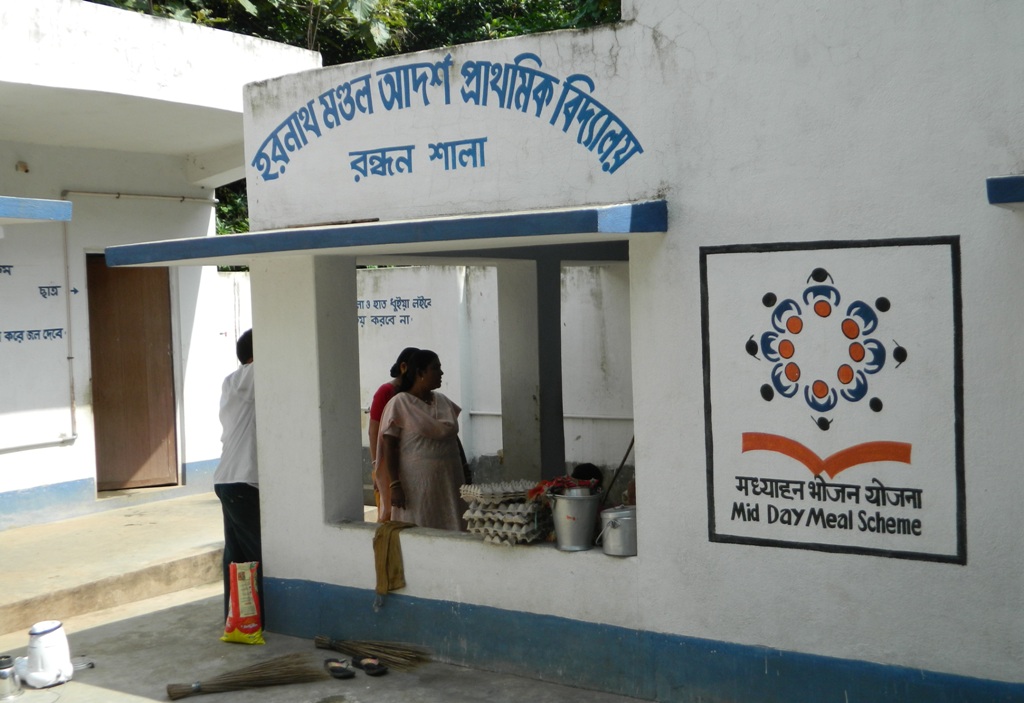 Haranath Mondal Adarsha Primary School Suri Municipalty, Birbhum
MDM, WEST BENGAL
Mid Day Meal Programme
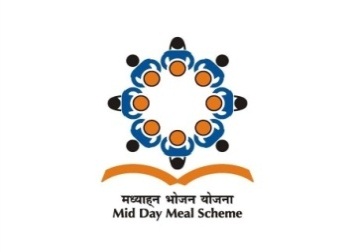 Training of cch
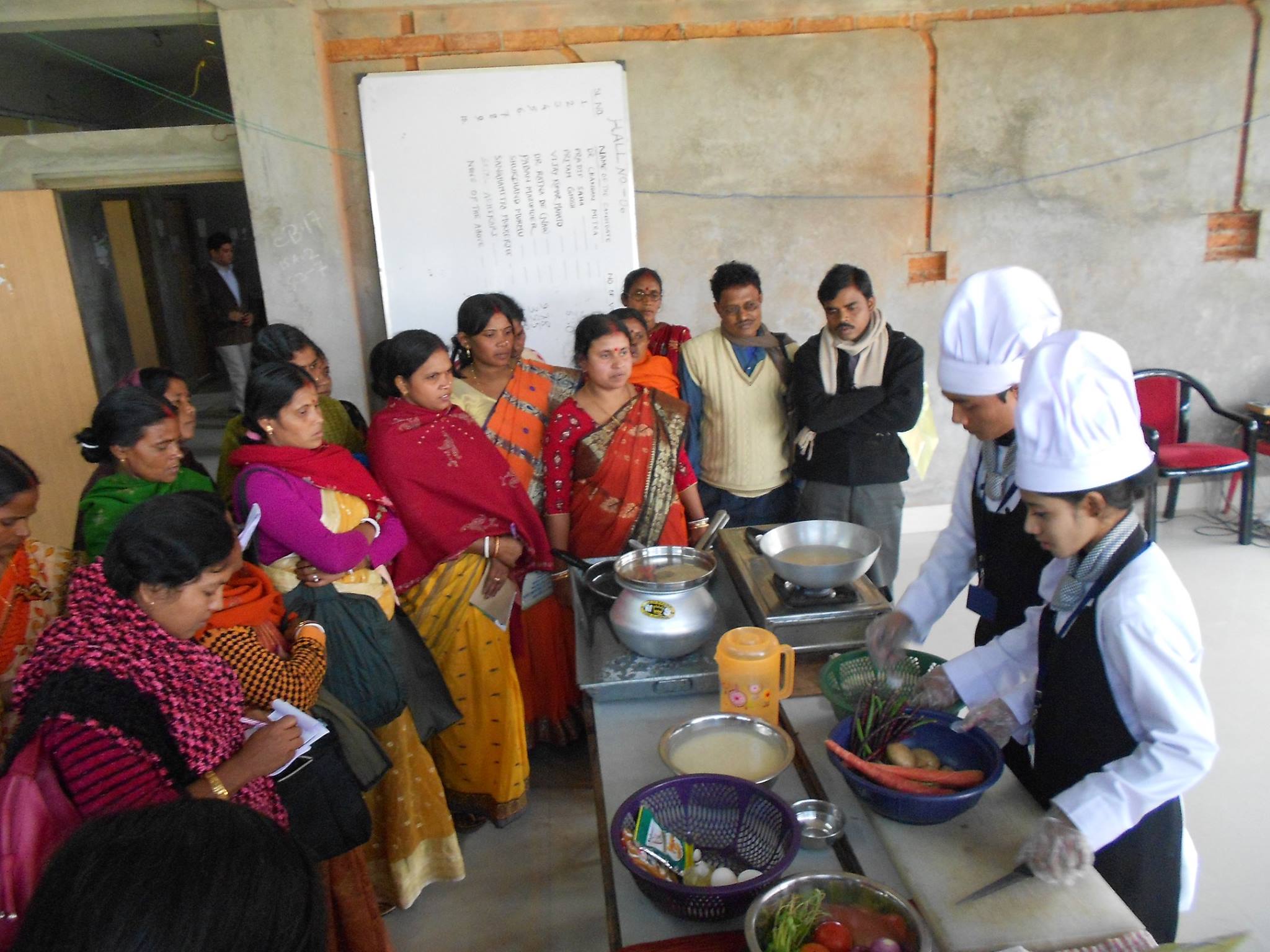 Training of Cook-cum-helpers at Hooghly
MDM, WEST BENGAL
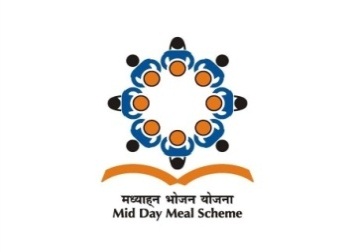 Mid Day Meal Programme
Cook cum helpers
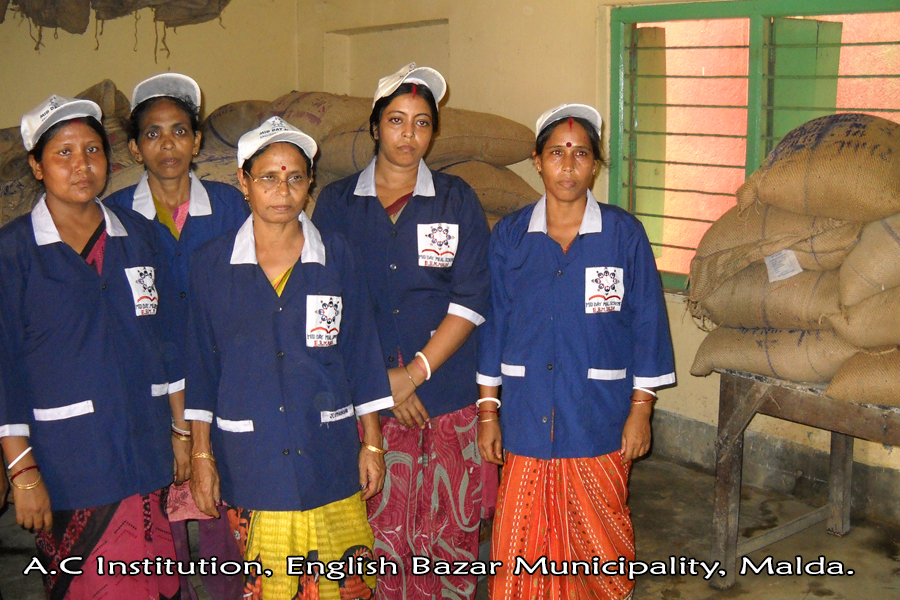 MDM, WEST BENGAL
Mid Day Meal Programme
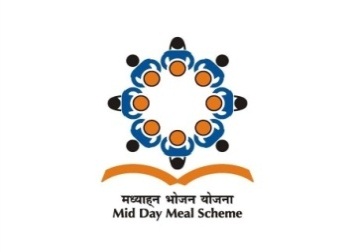 Plates & Glasses
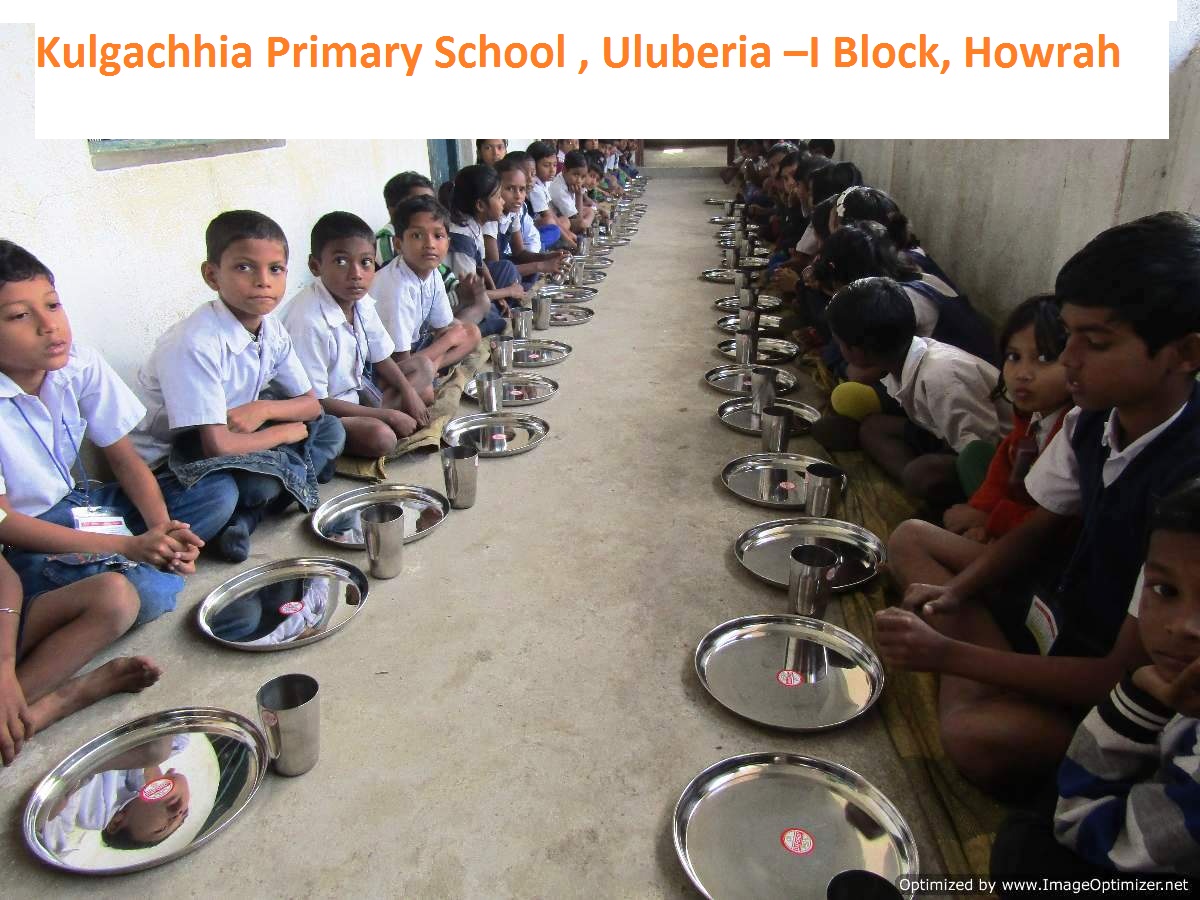 28
MDM, WEST BENGAL
Mid Day Meal Programme
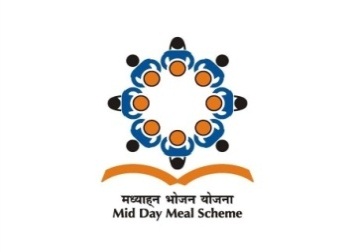 Water filtration
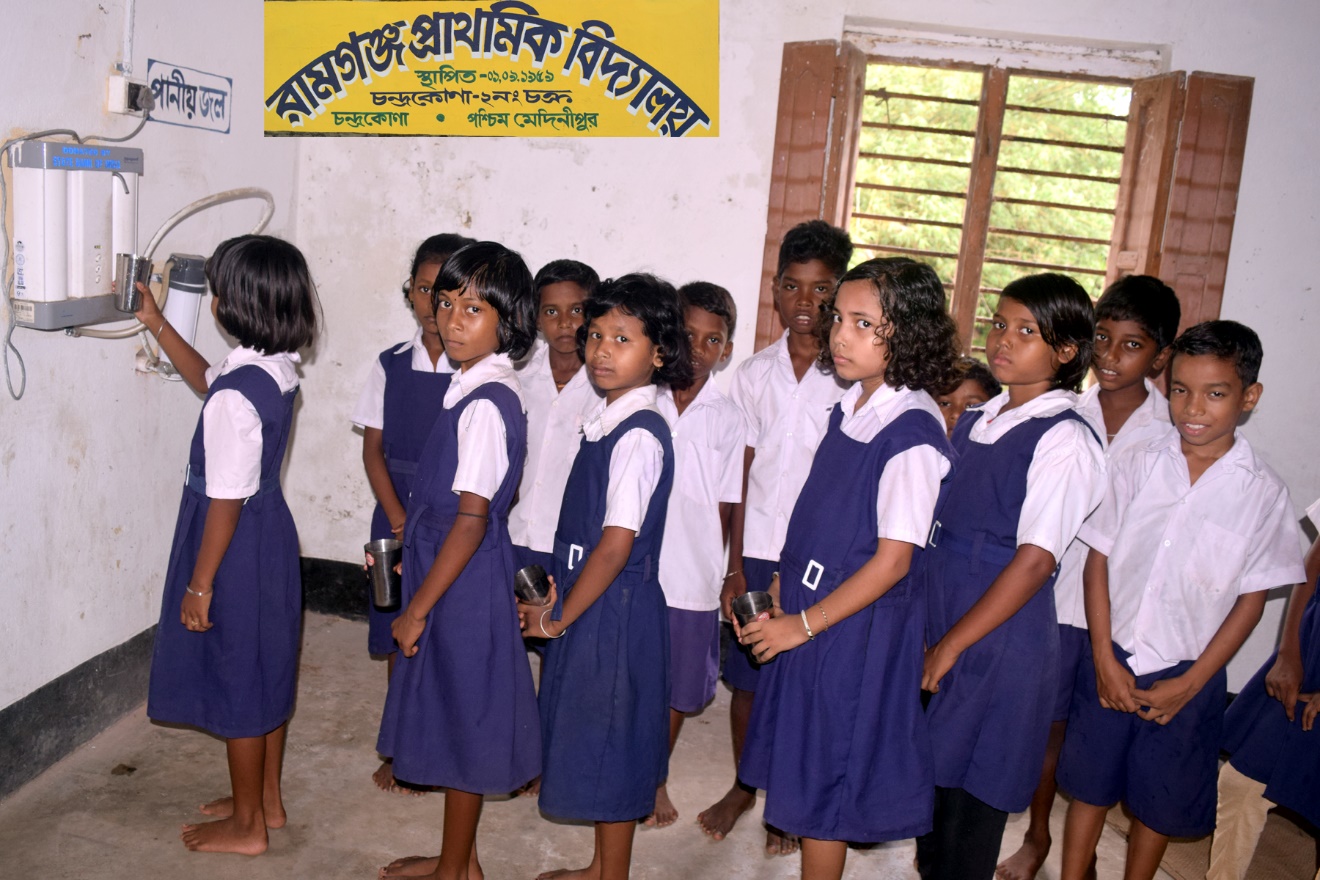 Ramganja Primary School under Chandrakona Municipality, Paschim Medinipur
29
MDM, WEST BENGAL
Mid Day Meal Programme
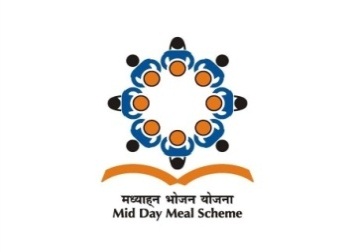 Water filtration
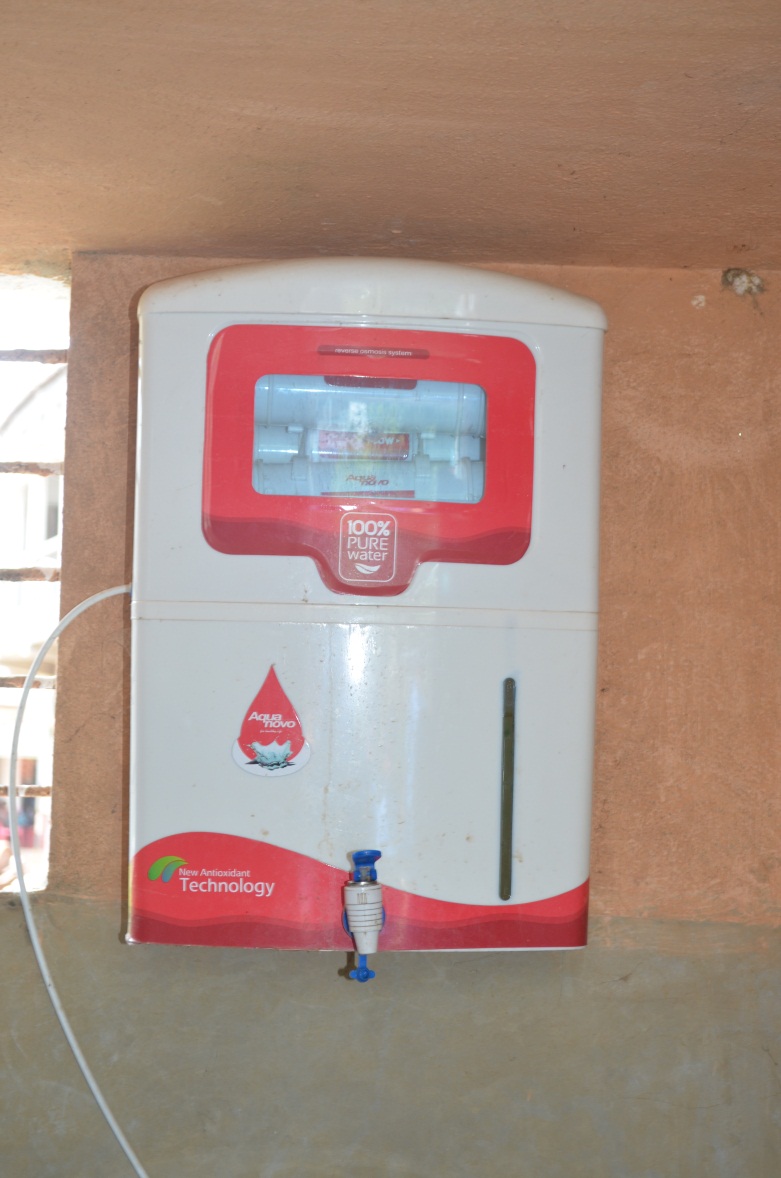 Water Filter installed in Ramchandrapur Asutosh Pry.School, Paschim Medinipur
30
MDM, WEST BENGAL
Mid Day Meal Programme
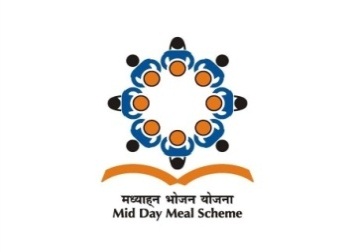 Mid day meal mela
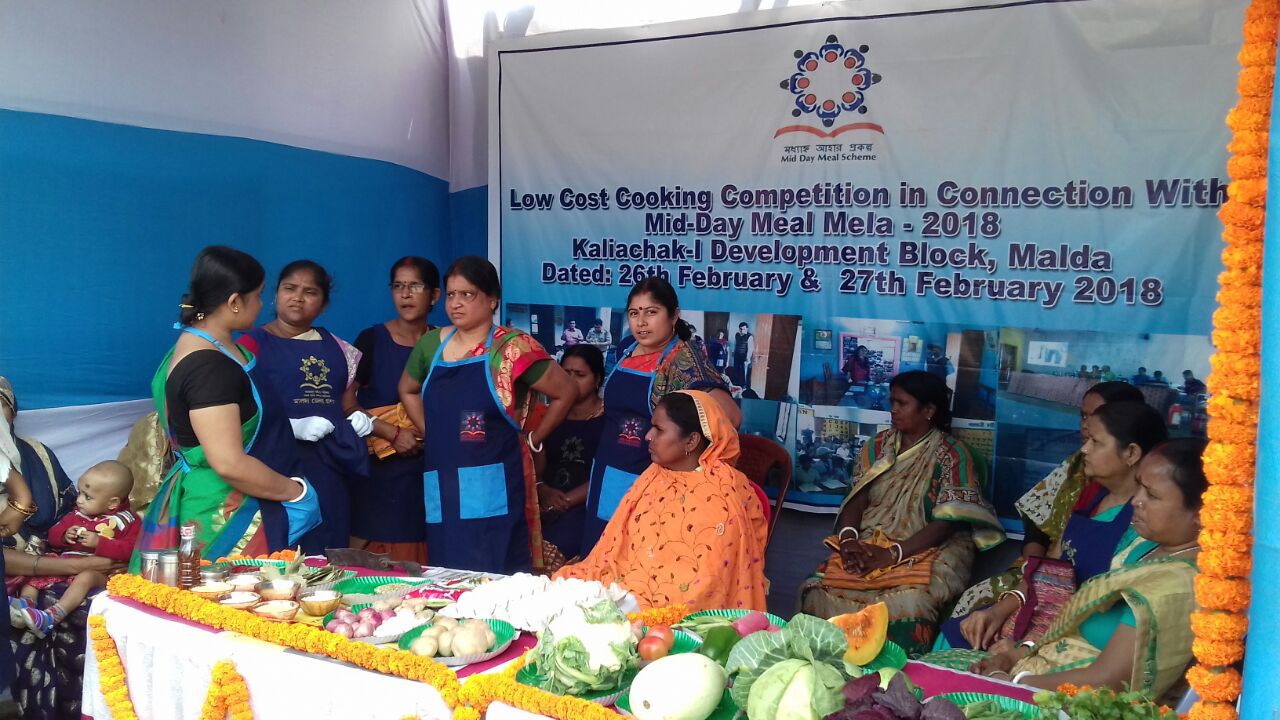 Mid-Day Meal Mela at Malda District
31
MDM, WEST BENGAL
Mid Day Meal Programme
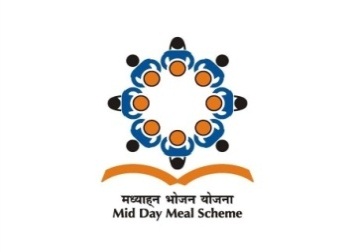 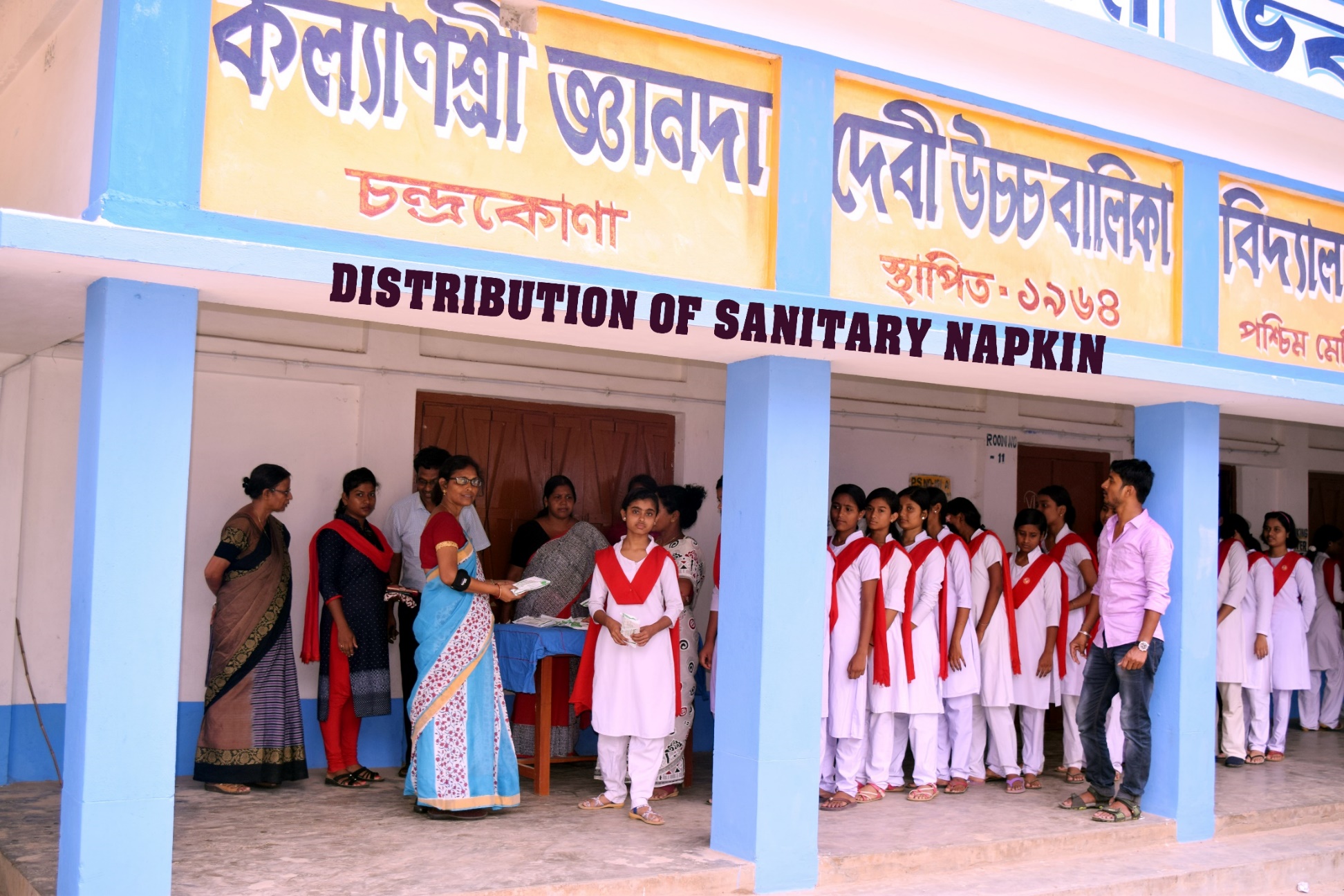 Kalyanshree J.D. Girls School (H.S.) under Chandrakona Municipality, Paschim Medinipur
MDM, WEST BENGAL
Mid Day Meal Programme
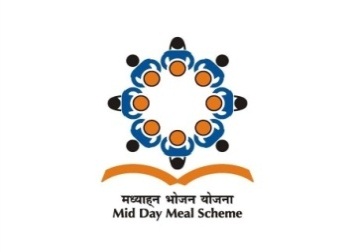 yoga class
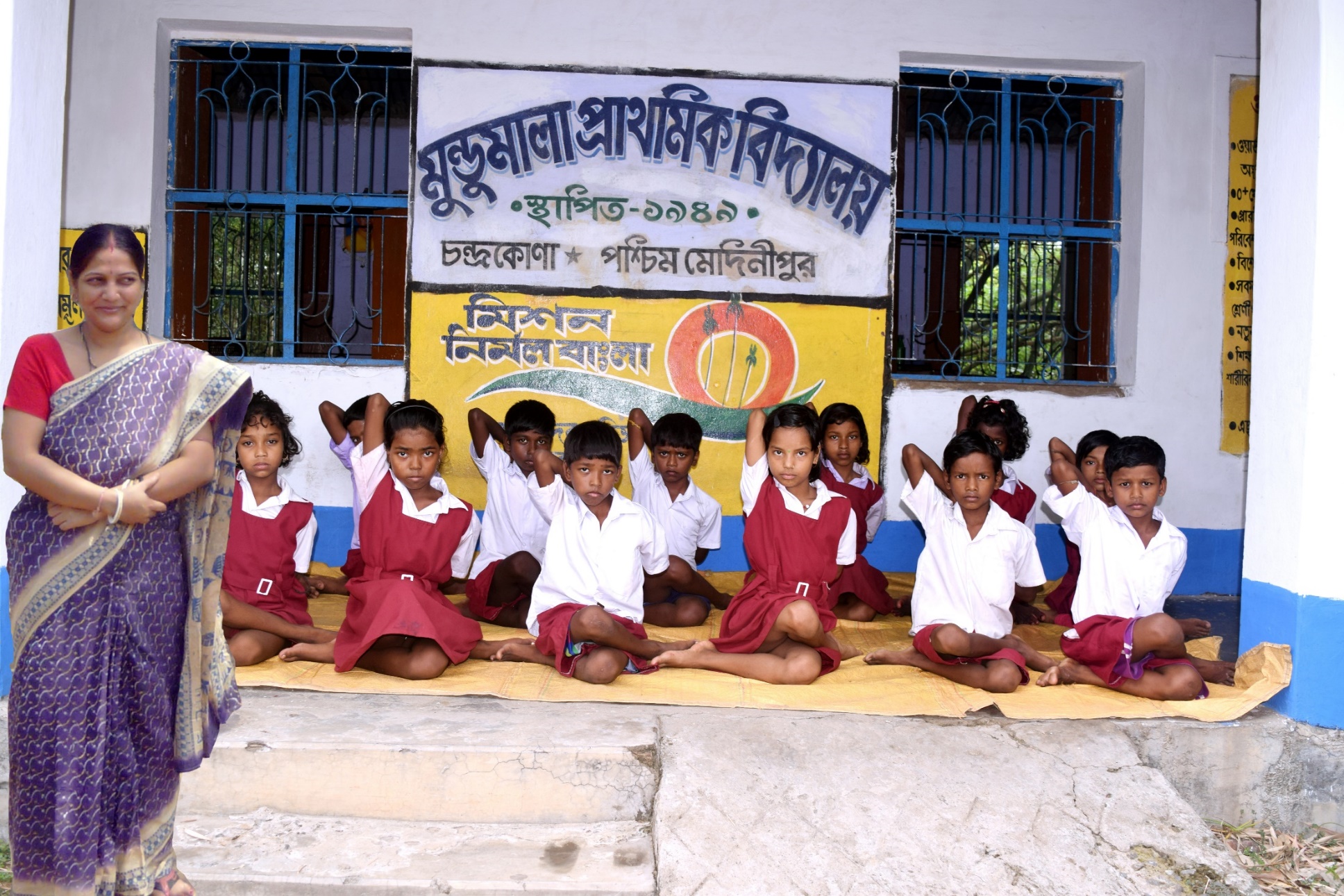 Mundumala Primary School under Chandrakona Municipality, Paschim Medinipur
MDM, WEST BENGAL

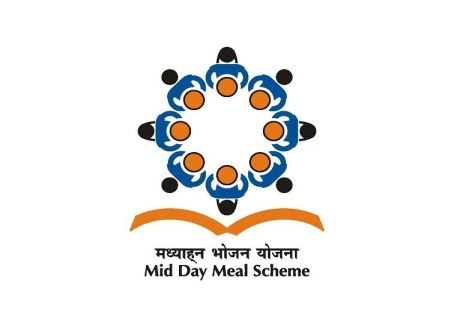 

THANK YOU
Govt. of West Bengal 
School Education Department
Mid Day Meal Section